Евразийский национальный университет имени Л.Н. Гумилева
Лекция 9Тема: Информационные ресурсы и моделирование
1.	Информационные модели
2.	Моделирование на основе применения нейросетей и систем с нечеткой логикой
3.	Нейрокомпьютерные сети и средства нечеткой логики
План лекции:
2
3
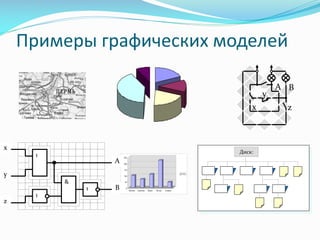 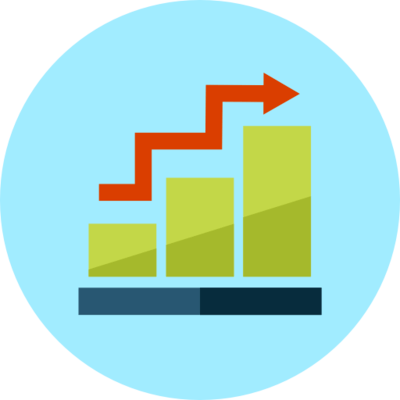 Информационно-описательные модели использу­ются при описании каких-либо процессов, явлений, объектов и т. п. Это может быть речевой или текстовый документ, файл и т. д. Данные здесь хранятся в виде независимых самостоятельных банков. Обычно такие модели применяются в неавтоматизированных техно­логиях.
4
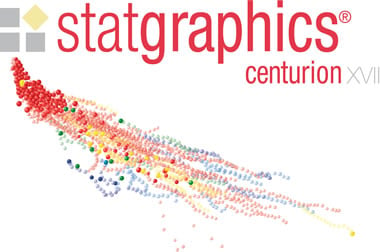 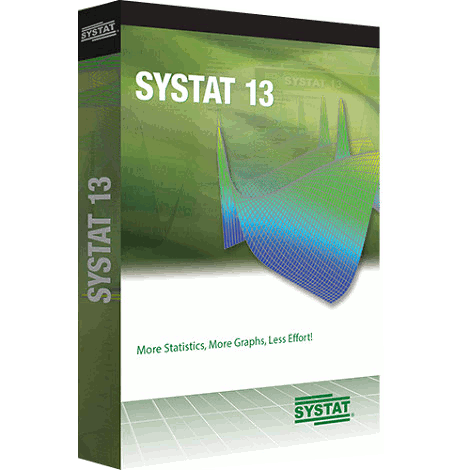 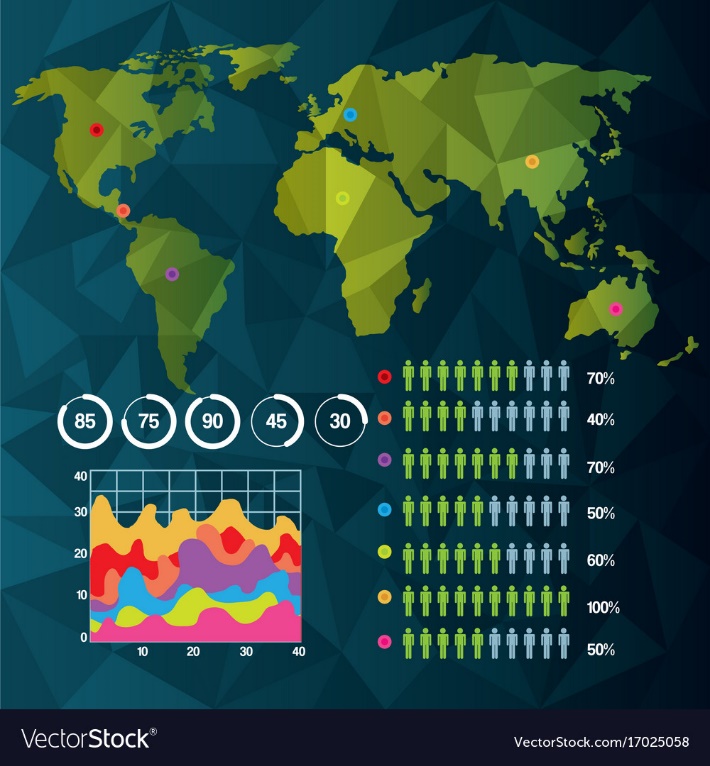 5
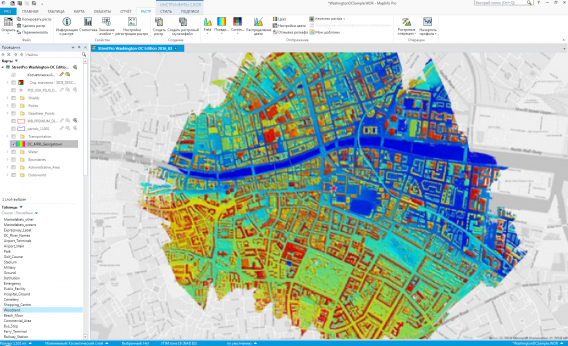 При необходимости уточнить цель исследования, выбрать метод обработки данных, подобрать подходя­щую математическую модель для интерпретации по­лученных результатов и т. п. используются проблем­но-ориентированные пакеты прикладных программ. Обычно они комплектуются в специальные эксперт­ные системы и предназначаются для использования в конкретной области знаний. Часто экспертные систе­мы создаются на стыке какой-либо области знаний о природе с соответствующим разделом прикладной математики, поэтому они носят индивидуальный ха­рактер, отражающий специфику разрабатываемой проблемы.
В настоящее время популярным программным продуктом является пакет Excel фирмы Microsoft, широ­ко использующейся при анализе экологической инфор­мации.
Программа представлена в виде электронных таб­лиц, где возможен автоматический ввод данных, обра­ботка которых предусматривает как арифметические действия, так и возможность операций с комплексны­ми числами и матрицами, проведение регрессионного анализа, преобразований Фурье и др. Результаты мо­гут представляться в различных графических вариан­тах; предусмотрено отображение данных на числовых картах в формате ГИС Maplnfo. Результаты обработки могут быть распечатаны либо экспортированы в дру­гие пакеты.
Интеллектуальные модели относят к классу «ак­тивных», поскольку они характеризуются не только способностью к накоплению информации, но и могут «самосовершенствоваться», т. е. имеют механизм на­копления знаний для активных действий без соответ­ствующих запросов независимо от создателя самой модели. К ним относят некоторые типы компьютерных вирусов, базы знаний и др.
Через ряд преобразований информационно-описа­тельная модель может быть трансформирована в ин­формационно-ресурсную, т. е. возможно преобразовать описания наборов данных в систему связанных дан­ных (33].
6
МОДЕЛИРОВАНИЕ НА ОСНОВЕ ПРИМЕНЕНИЯ НЕЙРОСЕТЕЙ И СИСТЕМ С НЕЧЕТКОЙ ЛОГИКОЙ
Часто научное прогнозирование поведения природ­ных систем достаточно сложно (или вообще невозмож­но) провести на основе стандартных и классических методов математического моделирования. Причиной этого является многофакторность проблемы, зависи­мость ее от множества взаимовлияющих событий и процессов, происходящих одновременно или последо­вательно, но не всегда в ясной и определенной (или хотя бы в прослеживаемой на уровне тенденций) при­чинно-следственной связи. Такое прогнозирование практически не допускает универсального подхода, а требует каждый раз детального и конкретного анализа (порой трудоемкого и громоздкого). При этом развитие ситуации в целом должно представляться как непре­рывный процесс, а не как статический набор фактов и событий. С математической точки зрения речь идет о трудно формализуемых задачах, в которых изначально не могут быть корректно учтены даже основные и принципиальные факторы, влияющие на развитие ситуации, на которых должен, по сути, основываться научный прогноз.
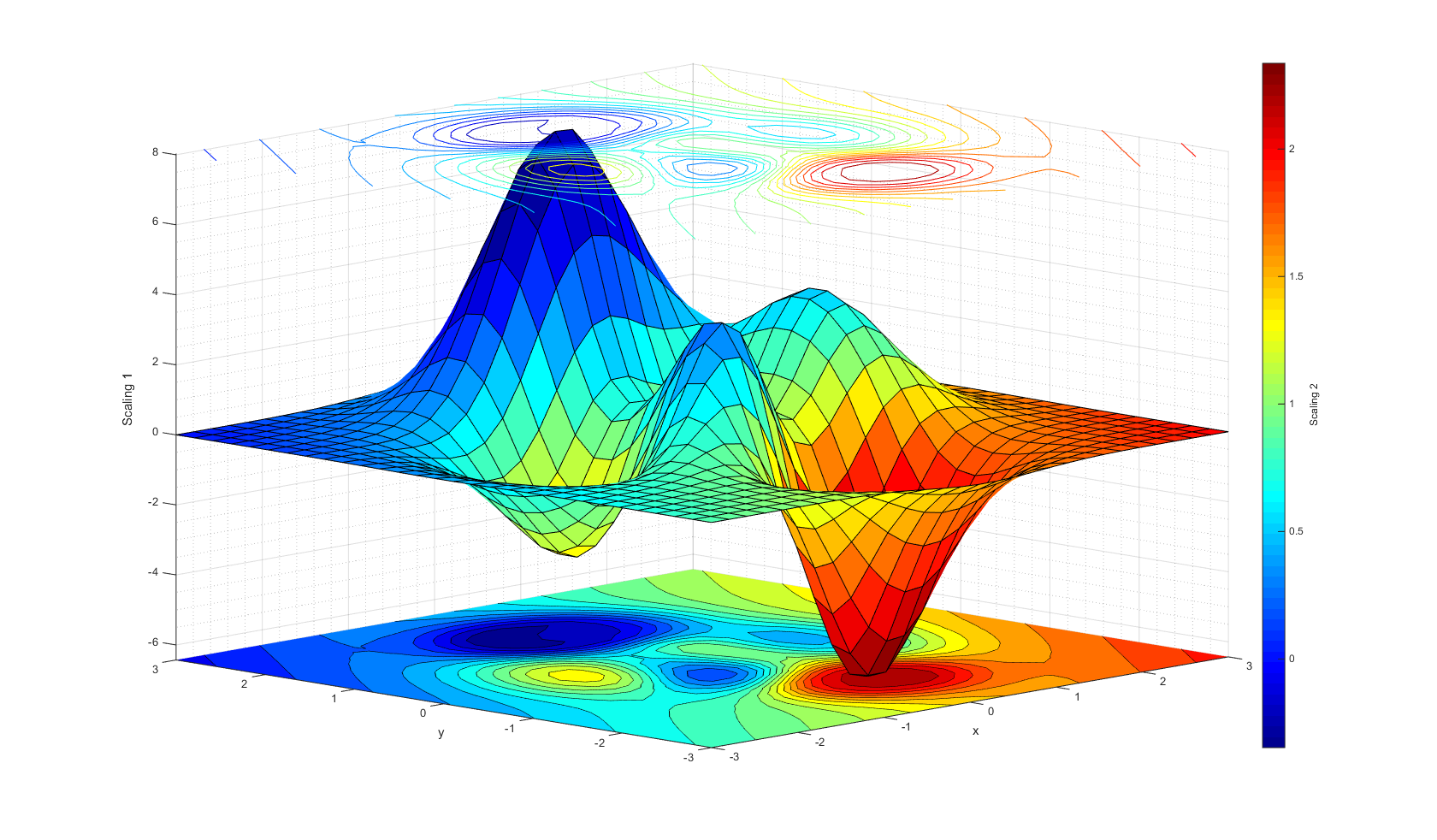 7
Но даже в случае решения задачи в рамках рас­сматриваемой модели исследователь часто обречен на получение весьма скромного результата, поскольку неизбежно основывается на существенно примитиви-зированной схеме, что является по сути неустранимым принципиальным недосгатком подхода на основе клас­сического моделирования. Это приводит к ограничен­ности и малой эффективности прогнозов, получаемых при исследовании, с самого начала не учитывающем многие важные факторы развития события. Поэтому полученные результаты приходится обязательно «улуч­шать», чтобы приблизиться к реальной ситуации, но часто это делается весьма некорректным и формаль­ным способом при обращении к опытным фактам, не заложенным изначально в анализ при постановке за­дачи. В итоге такой коррекции получаемые выводы могут существенно отличаться от прогнозируемых по используемой модели и сама данная процедура анали­за и нахождения оптимального решения (достаточно трудоемкая и сложная) в определенном плане теряет смысл.
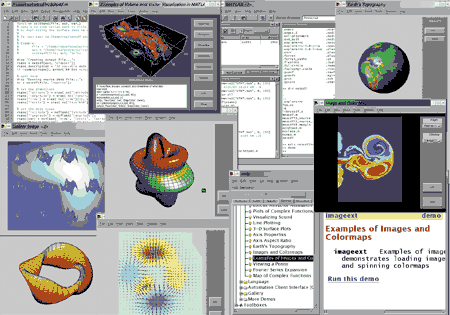 8
Разрешение этого фундаментального противоречия требует принципиально другого подхода к проблеме прогнозирования, основывающегося на других прин­ципах, — методах прогнозируемой математики и совре­менных компьютерных нейросетей и архитектур с нечеткой логикой. Этот подход лежит в основе функ­ционирования систем искусственного интеллекта, обу­чаемых на опытных фактах и оперирующих на прин­ципах интуитивного (ситуационного) мышления. Он позволяет осуществлять конкретный прогноз даже в отсутствие заранее известных функциональных связей и зависимостей между различными факторами, без знания алгоритмов и управляющих параметров пове­дения сложной системы. Таким образом, это не требу­ет составления и решения определенных уравнений, связывающих многочисленные параметры изучаемого явления. Именно на этих принципах основана работа мозга человека — наиболее совершенной нейросети, созданной самой природой.
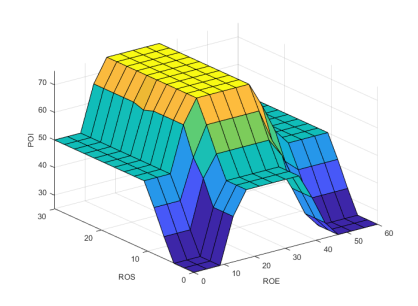 9
Нейрокомпьютерные сети и средства нечеткой логики. С интенсивным развитием теории искусствен­ного интеллекта стало возможным решение отдельных нечетких системных задач. Работы по искусственному интеллекту направлены на то, чтобы создать устрой­ства (программу, аппарат), действующие так же, как человеческий мозг. Такие устройства принято называть нейросистемами или нейросетями.
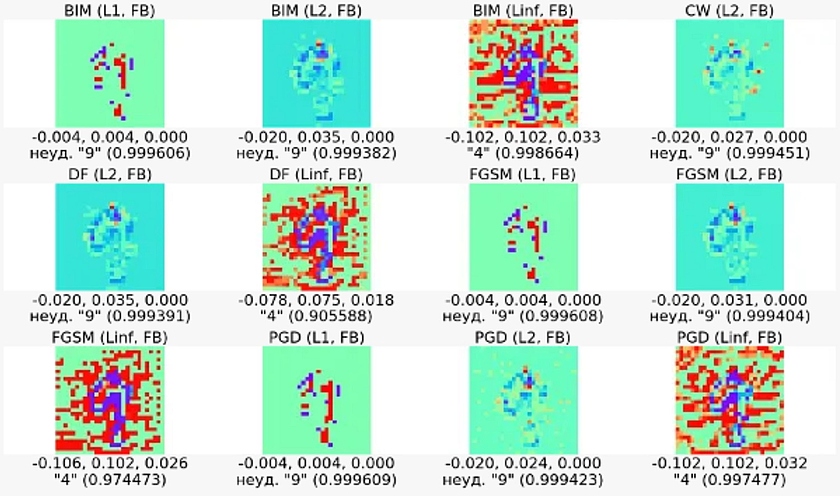 10
Интеллектуальные программы и модели использу­ются также и при обработке данных дистанционного зондирования. Так, нейросетевая технология Scan Ex Ne RIS G1S базируется на системе, созданной для ин­тегральной обработки имеющейся в ГИС простран­ственной информации и представлением результатов в виде картографических произведений. При этом в базы данных может аккумулироваться информации различного вида: векторная, растровая, табличная и т. п., которая интегрируется и унифицируется.
Пользователь имеет возможность построить соб­ственную экспертную систему, устанавливая различ­ные взаимосвязи между объектами и процессами. Обучение нейронной сети может позволить выявить несколько вариантов развития исследуемого события. Конечно, это очень продуктивная технология, особен­но при выявлении и оценке различных техногенных и экологических рисков и управления ими.
В последнее время появились программно-аппаратные средства, основанные на практических результатах в еще одной математической области — нечеткой логике.
Использующая многозначные вероятностные от­ношения меры, принадлежности и т. д. взамен традиционного математического аппарата бинарной логики, нечеткая логика позволяет решать широкий класс задач, не поддающихся формализации.
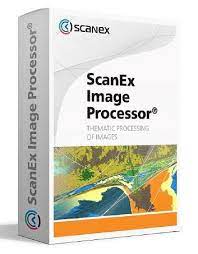 11
12
Обзорные вопросы
Каковы особенности информационно-описатель­ных и информационно-ресурсных моделей?
Как осуществляется моделирование на основе ней-росетей?
В чем заключается суть системного анализа и ин­формационного моделирования?
Нейрокомпьютерные сети и средства нечеткой логики.
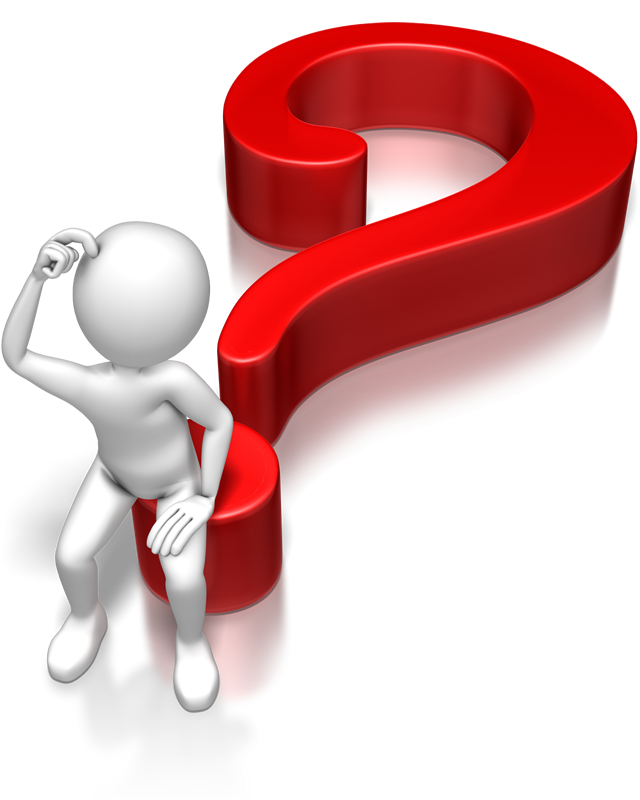 13
Список использованных источников
Трифонова Т. А., Мищенко Н. В., Краснощеков А. Н. Геоинформационные системы и дистанционное зондирование в экологических исследованиях. — Академический Проект, 2005. — 352 с.
Краснощёков А.Н., Трифонова Т.А., Мищенко Н.В. Геоинформационные системы в экологии: Учеб. пособие / Владим. гос. ун-т. Владимир, 2004. – 152с.
Токарева О.С. Обработка и интерпретация данных дистанционного зондирования Земли: учебное пособие / О.С. Токарева; Национальный исследовательский Томский политехнический университет. - Томск: Изд-во ТПУ, 2010. - 148 с.
А. Н. Шихов, А. П. Герасимов, А. И. Пономарчук, Е. С. Перминова Тематическое дешифрирование и интерпретация космических снимков среднего и высокого пространственного разрешения. Пермь, 2020. – 191 б. (http://www.psu.ru/files/docs/science/book s/uchebn ie -posobiya/shik hov-gerasimov-ponoma rchukpe r m i nov a - temat ic he sko e - de sh i f r ov a n ie -i -i nte r pr e t ac i y a -kosmicheskih-snimkov.pdf.)
Савиных В.П., Малинников, В.А., Сладкопевцев С.А., Цыпина Э.М. География из космоса. – М.:, Изд-во Моск. гос. ун-та геодезии и картографии´, 2000. – 224 с.
14
Благодарю за внимание!
15